«Гендерный подход в НОД по художественному творчеству»
МБДОУ комбинированного вида детский сад №8 «Белоснежка»
Подготовила: Кононенко И.Л.
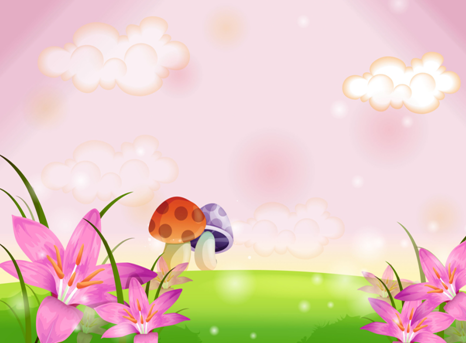 Актуальность:
Актуальность данной темы заключается в следующем. Необходимость в воспитании детей по половому признаку назрела давно. Современная педагогическая наука и практика чаще всего не учитывают пол ребенка как важный фактор при воспитании и обучении. 
Особенности развития детей разных полов, по данным нейрофизиологов и нейропсихологов, определяют различия в структуре и работе головного мозга. Так что воспитывать и обучать мальчиков и девочек нужно по-разному, ибо одна и та же деятельность у них организуется при участии разных мозговых структур. 
Таким образом, половая принадлежность ребенка - важный фактор, от которого зависит его развитие и социальное поведение.
Цель:     совершенствовать у детей навык идентификации своей гендерной принадлежности посредством художественного творчества
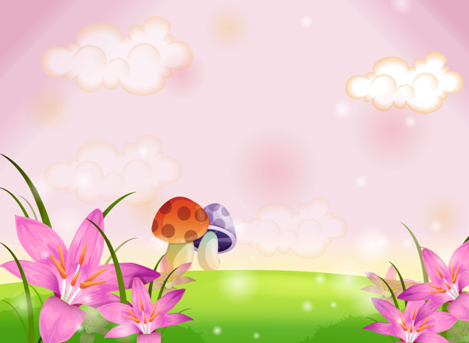 Задачи:
1. Изучить методическую литературу по проблеме идентификации детьми своей гендерной принадлежности посредством художественного творчества.  
2. Разработать и внедрить в процесс обучения по художественному творчеству методы для формирования понятия о своей гендерной принадлежности.
   3. Разработать перспективный план работы для воспитателей с использованием гендерного подхода в художественном творчестве.
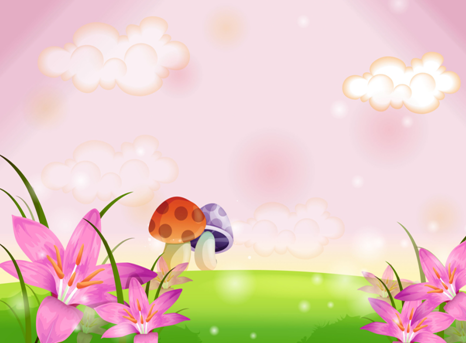 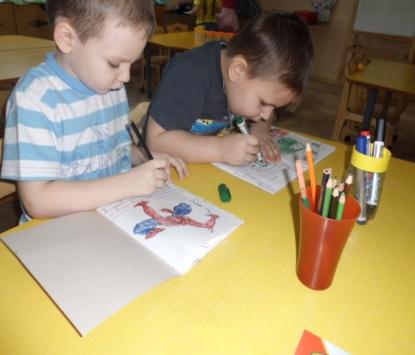 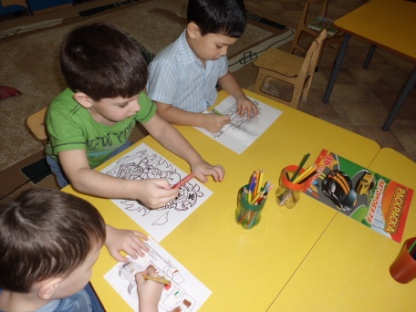 Творчество мальчиков
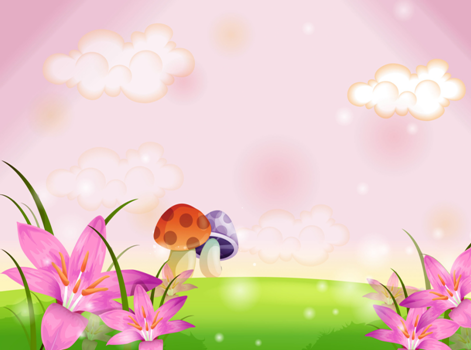 Особенности
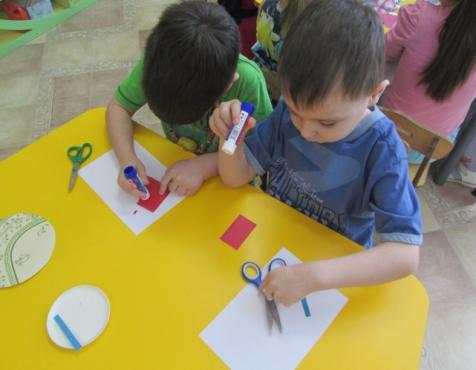 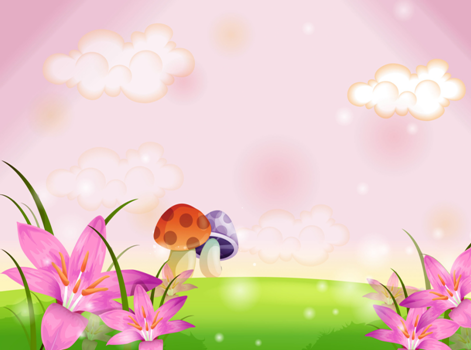 Творчество девочек
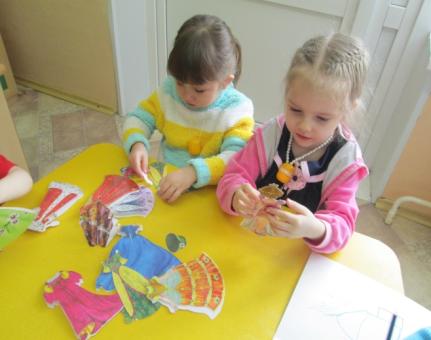 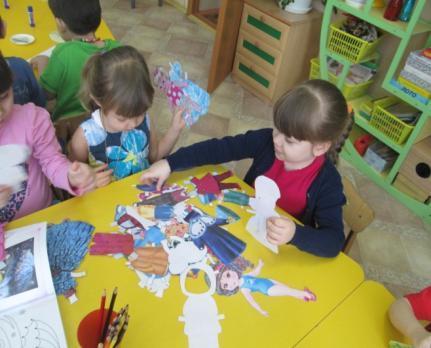 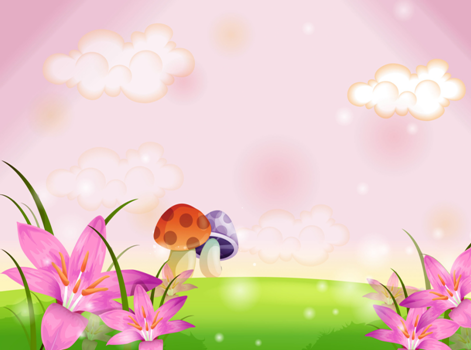 Особенности
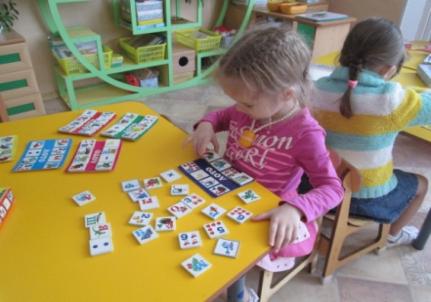 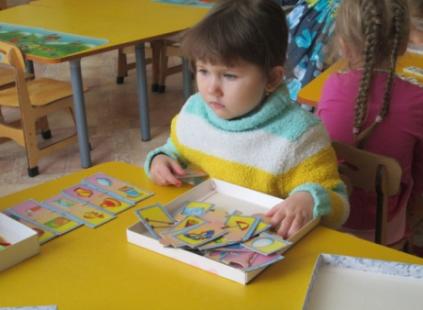 Работа велась поэтапно и по нескольким направлениям:
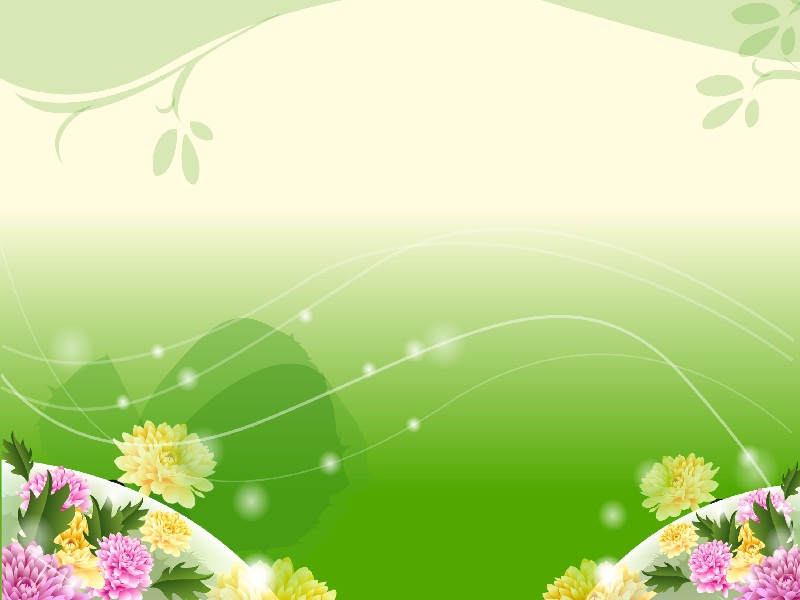 Работа с родителями
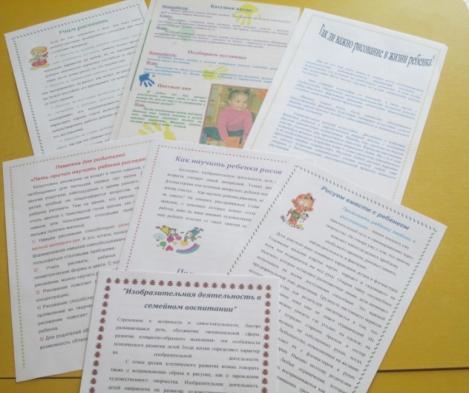 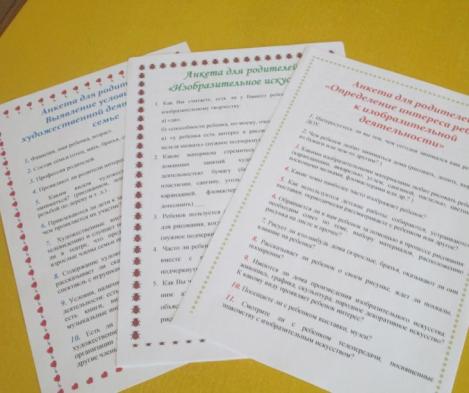 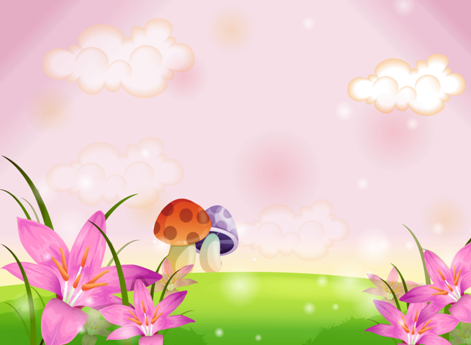 Предметно – развивающая среда:
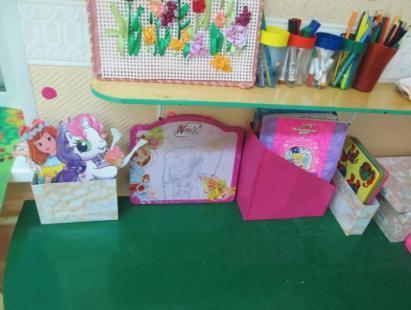 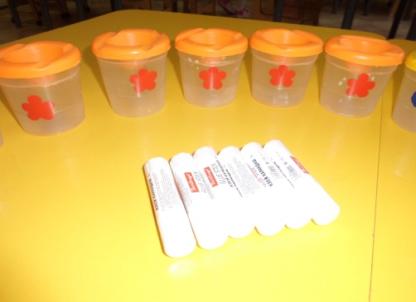 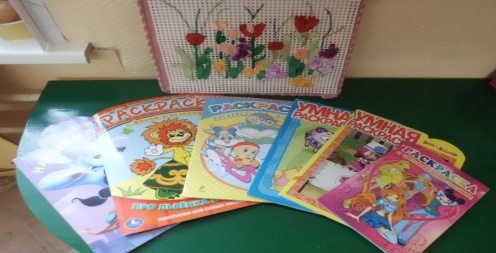 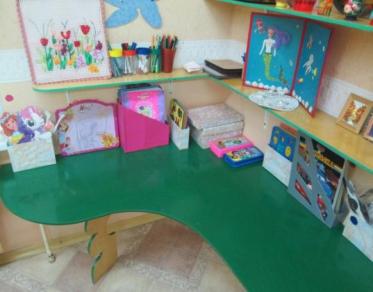 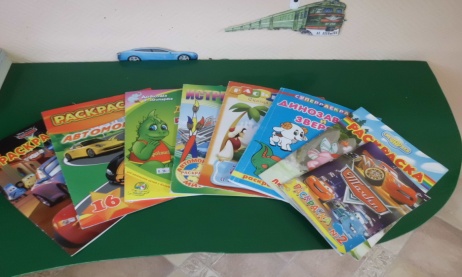 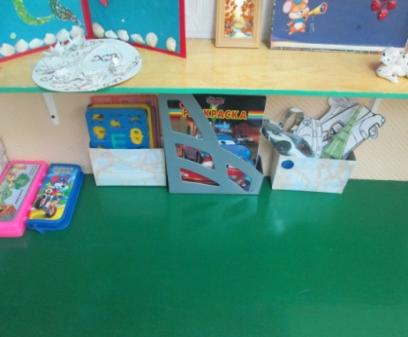 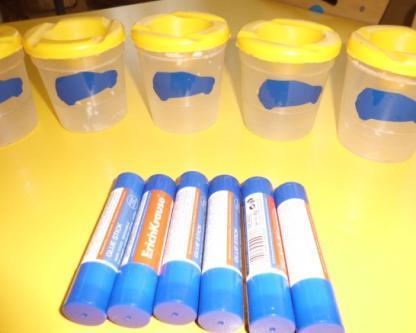 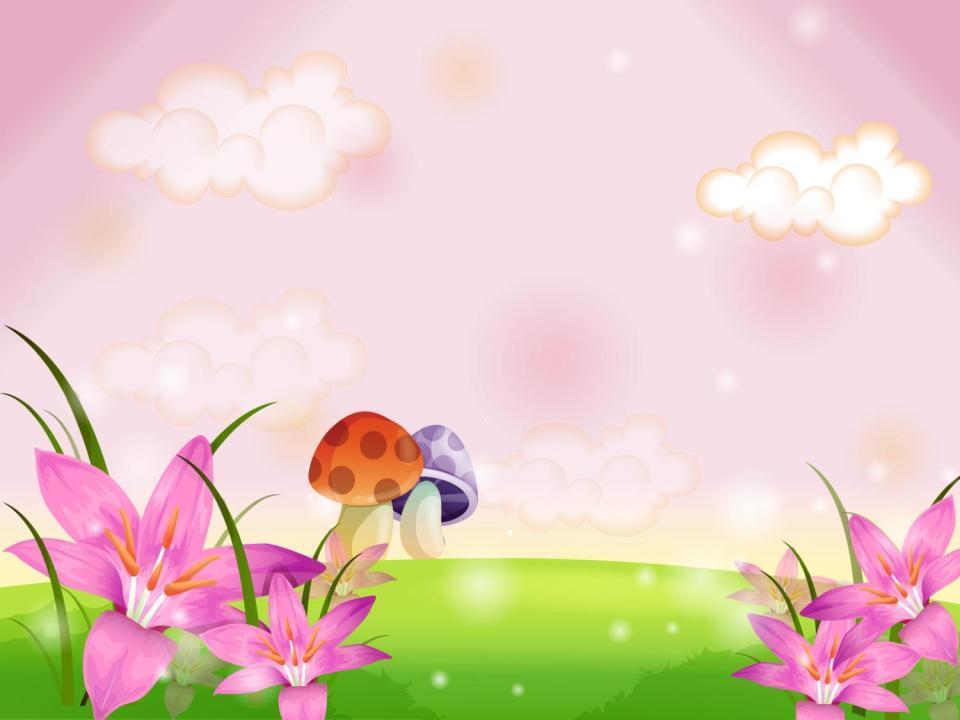 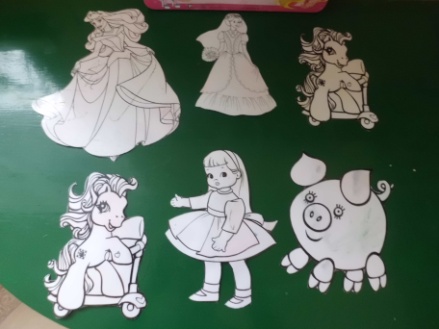 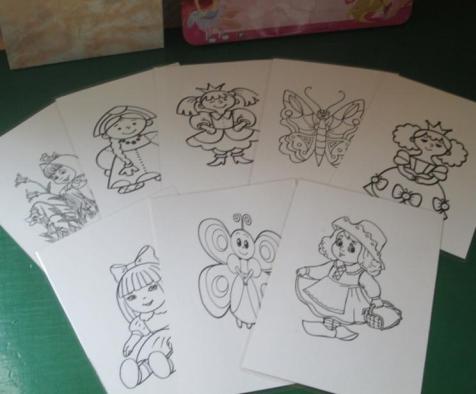 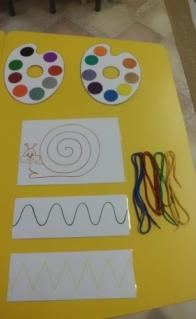 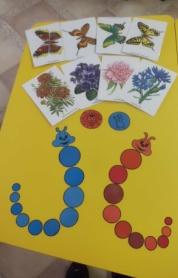 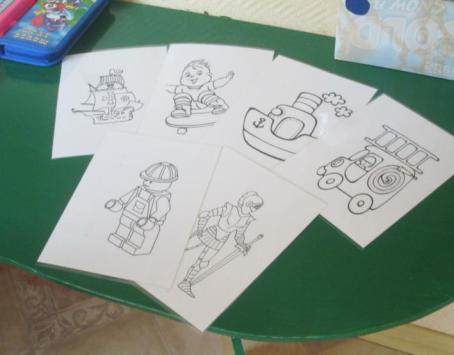 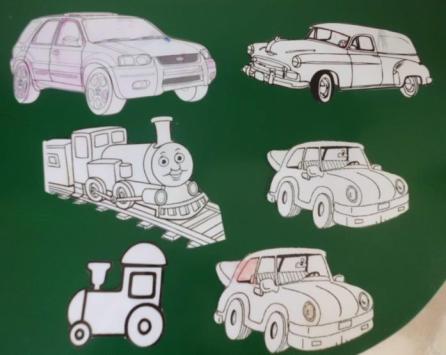 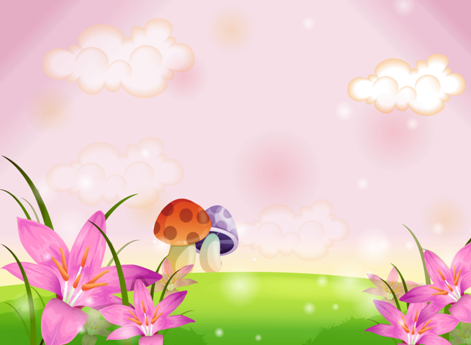 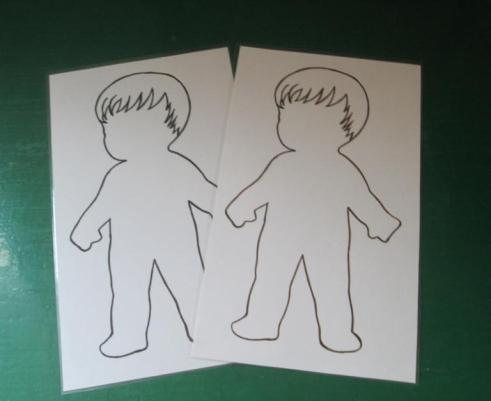 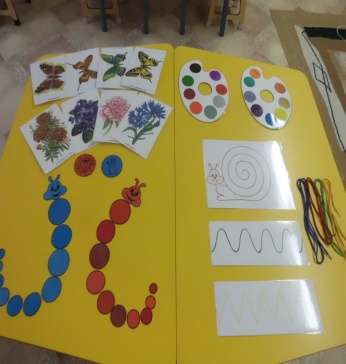 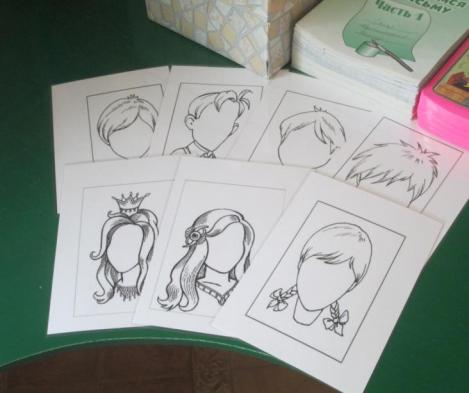 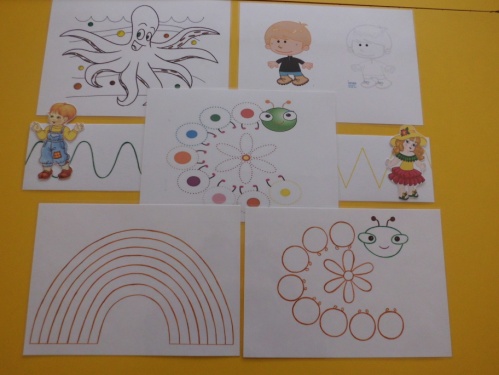 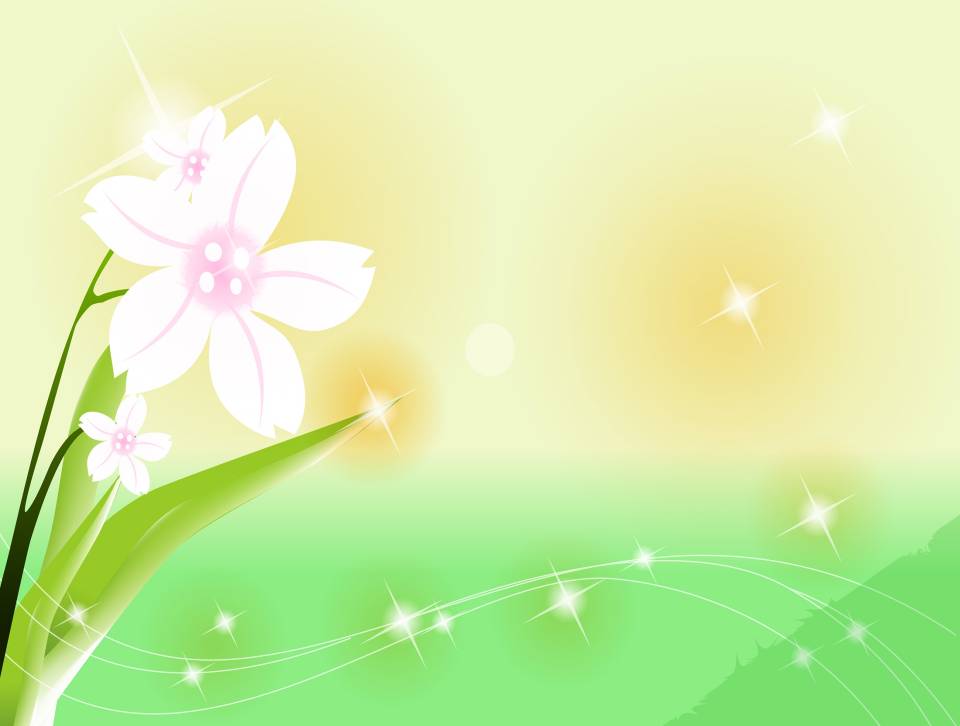 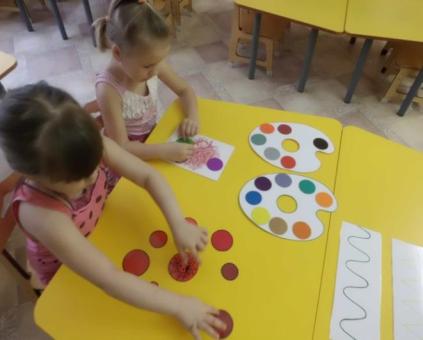 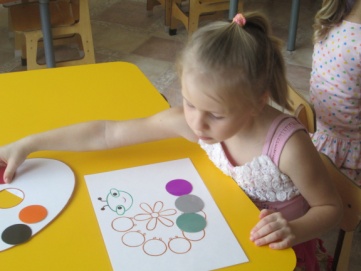 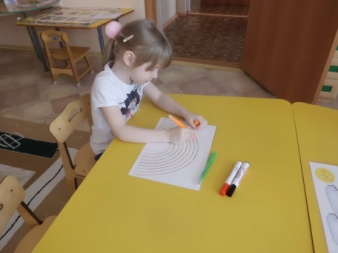 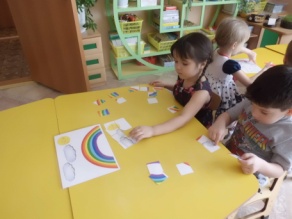 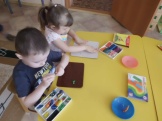 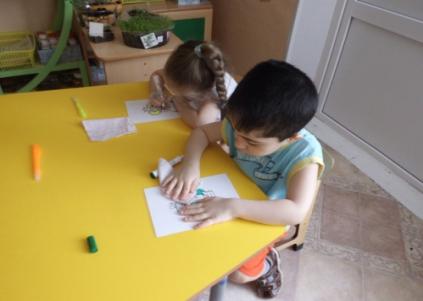 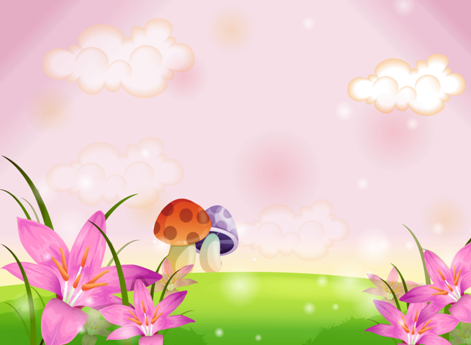 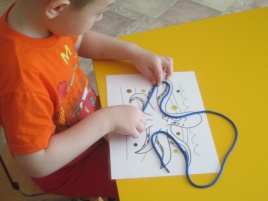 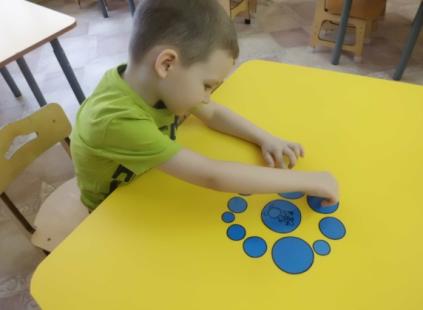 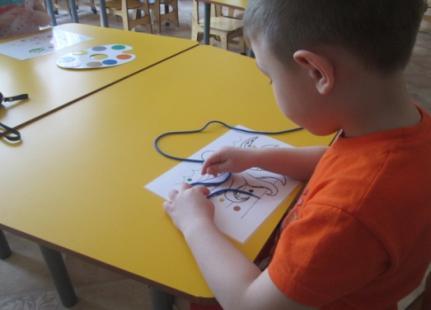 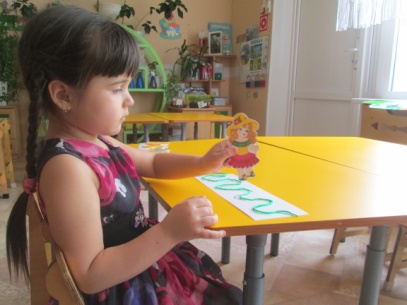 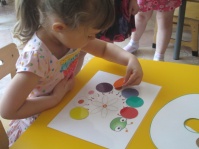 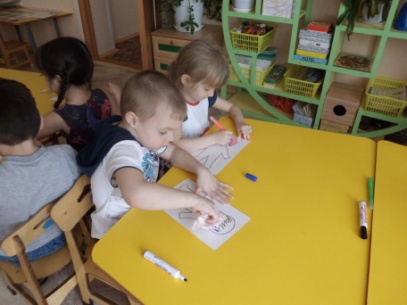 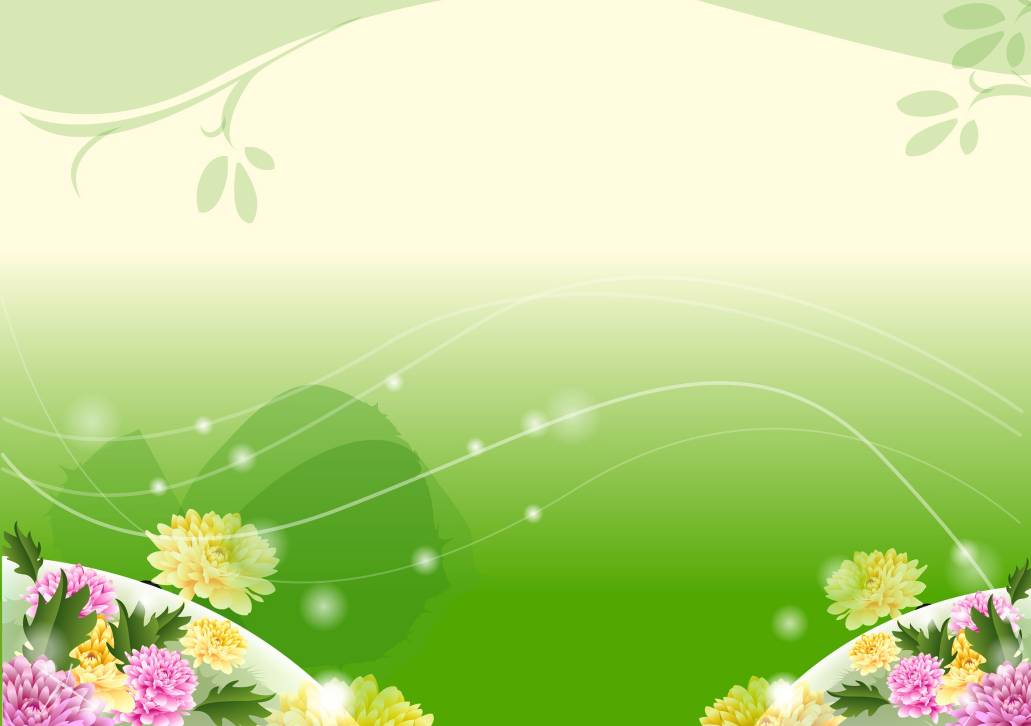 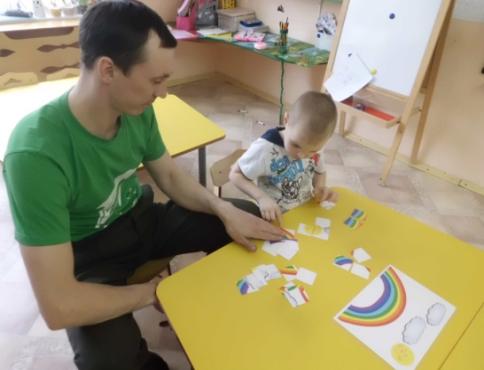 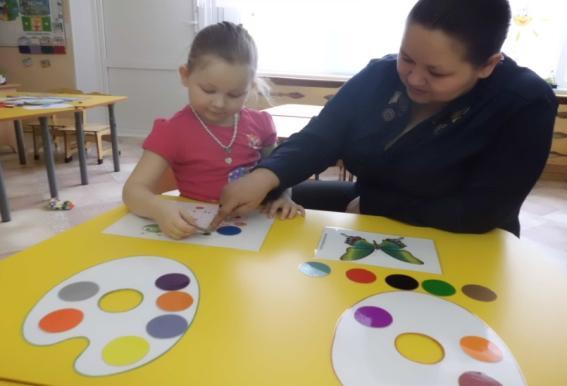 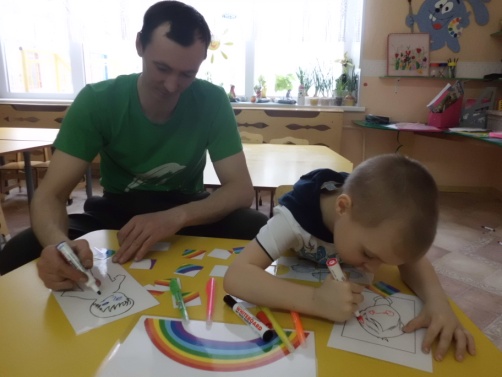 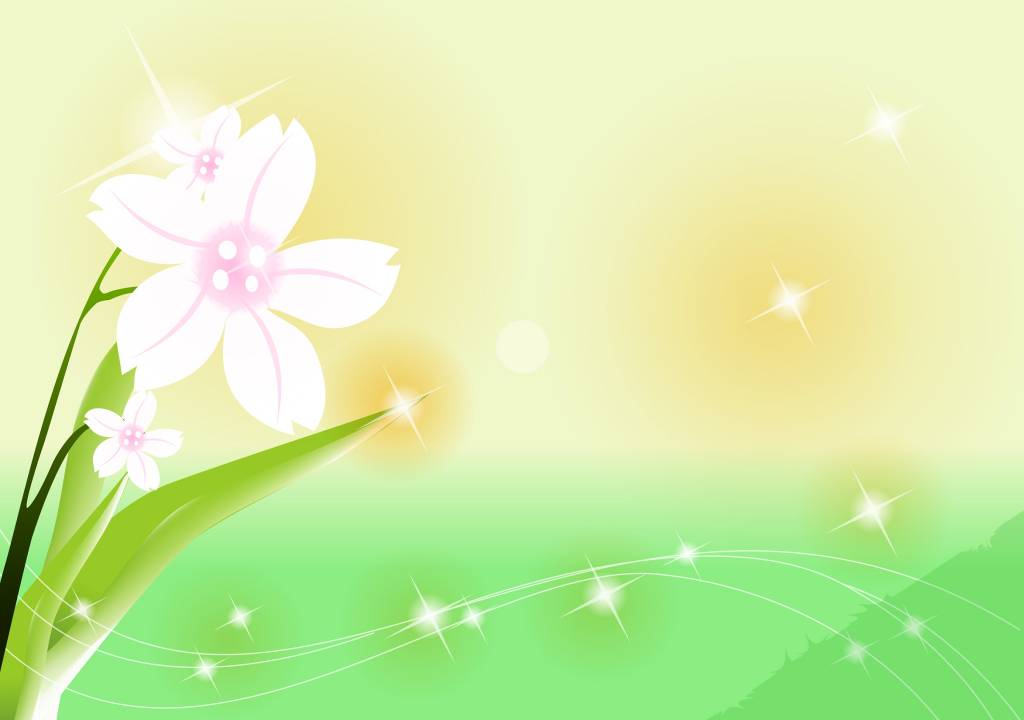 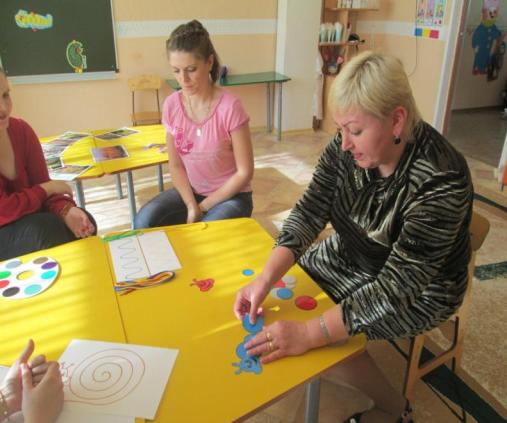 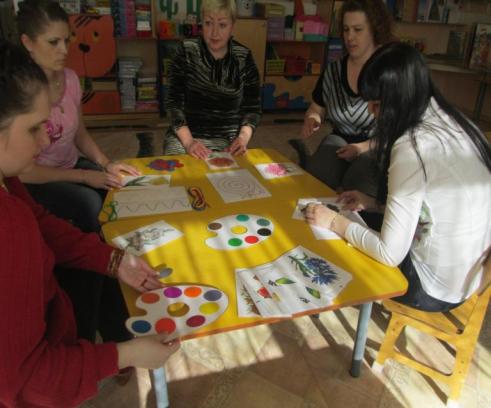 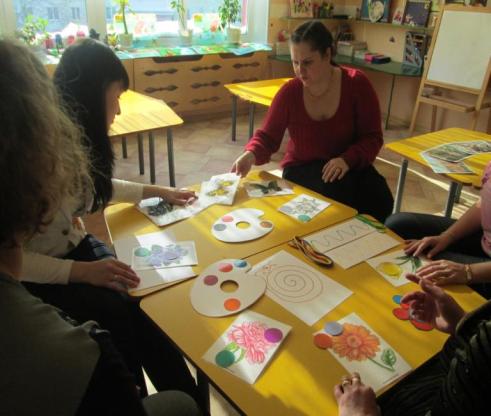 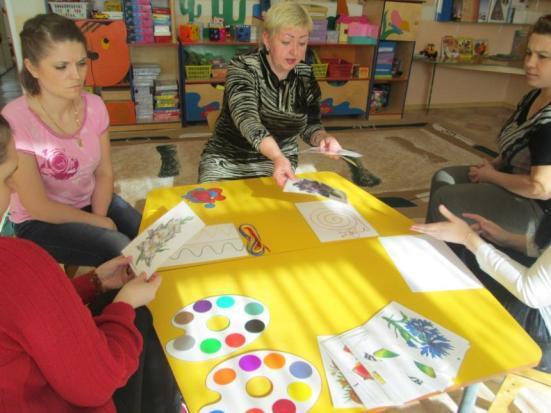 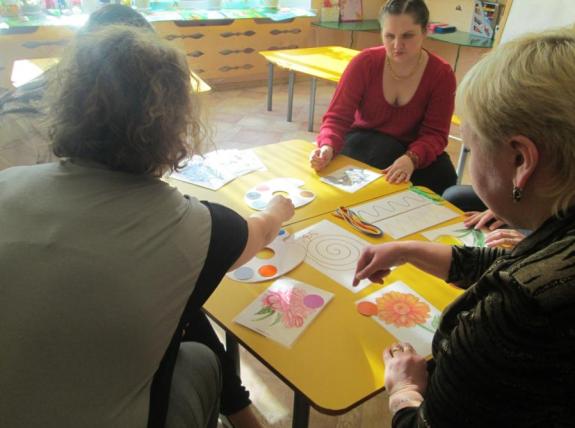 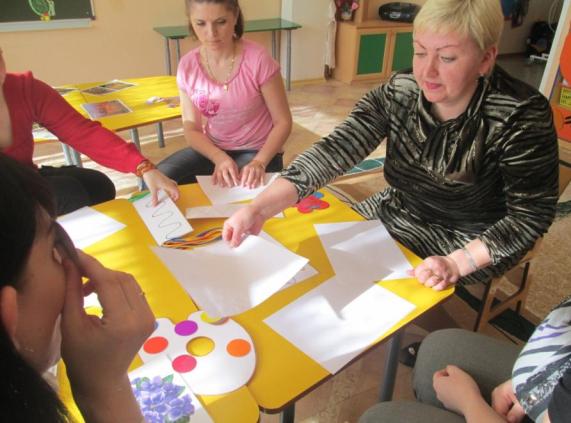 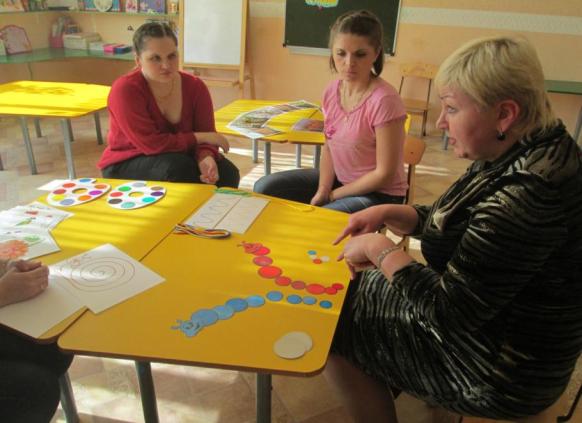 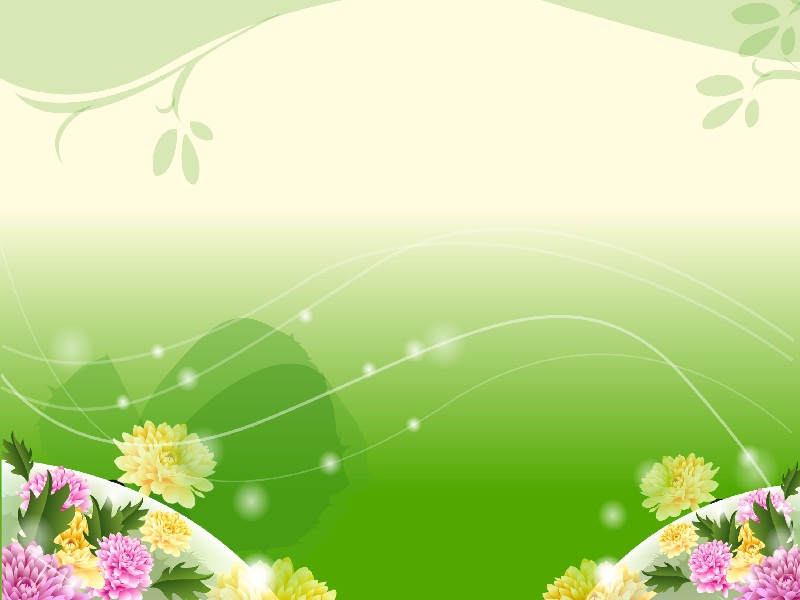 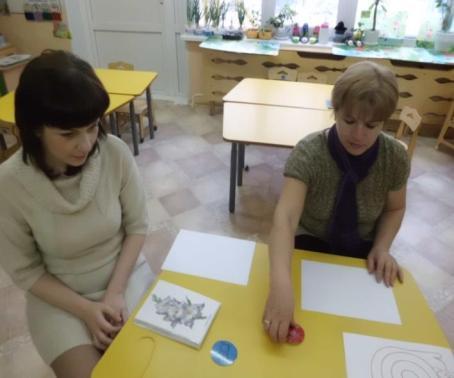 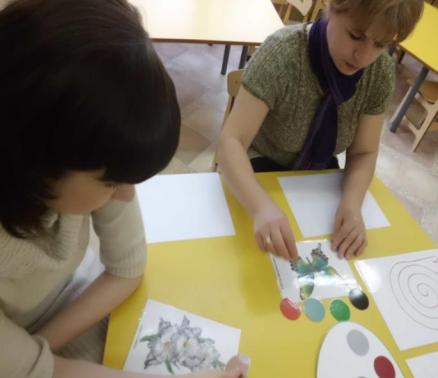 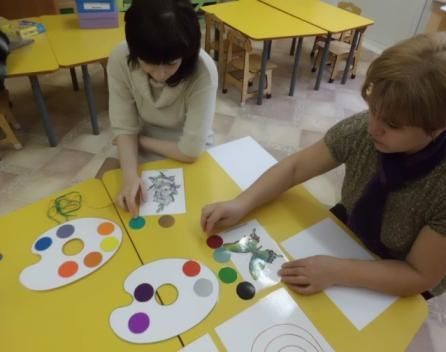 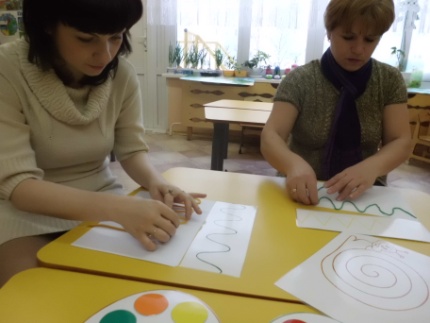 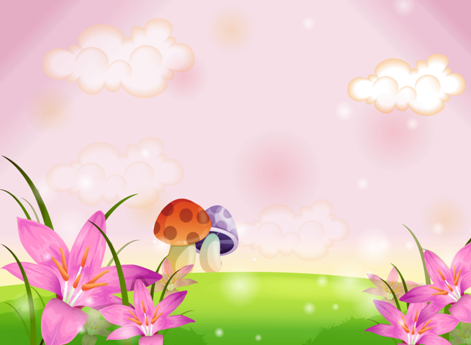 Работы детей:
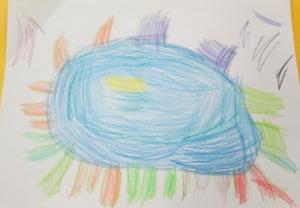 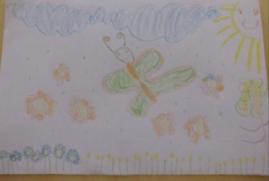 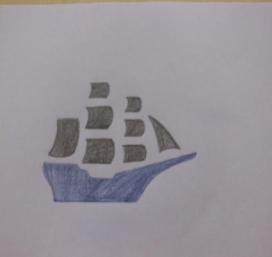 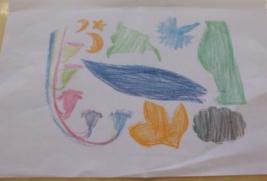 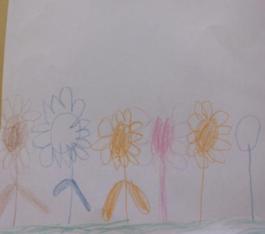 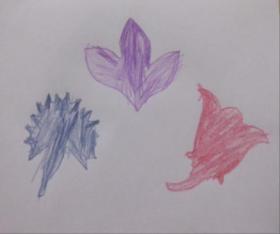 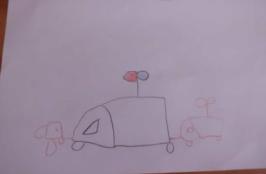 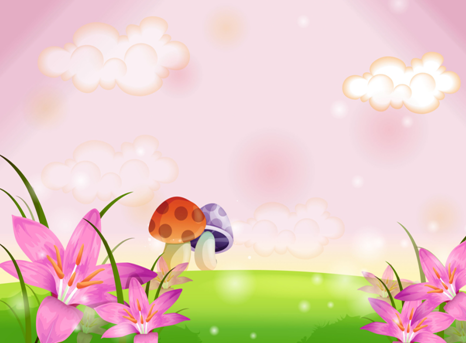 Творчество  родителей:
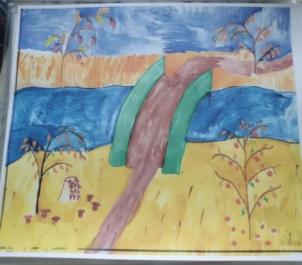 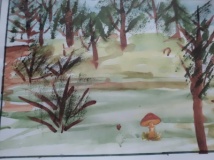 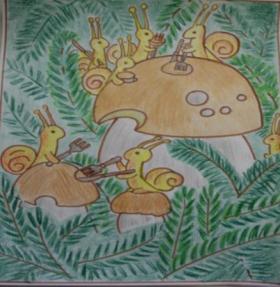 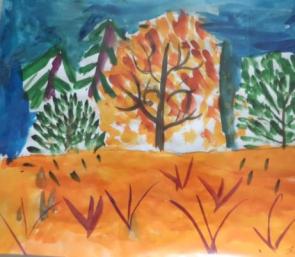 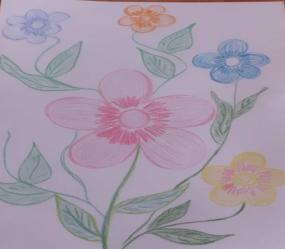 Рекомендации для воспитателей:
Осуществляя гендерный подход в художественном творчестве мы избежим нарушения свободы творческого и личностногосамовыражения каждого мальчика и каждой девочки, научимся относиться к их внутреннему миру бережно и с уважением, сможем понять и принять их такими, какими их создала природа – разными и по-разному прекрасными!